Басни
Литературное чтение.   3 класс
Я
А
Н
Б
С
Особенности   басни
Иносказание  (скрытое высказывание)
Поучение, мораль
Герои: животные, растения вещи
Высмеивание пороков  человека (жадность, скупость, глупость, лень, нетерпение…)
Эзоп
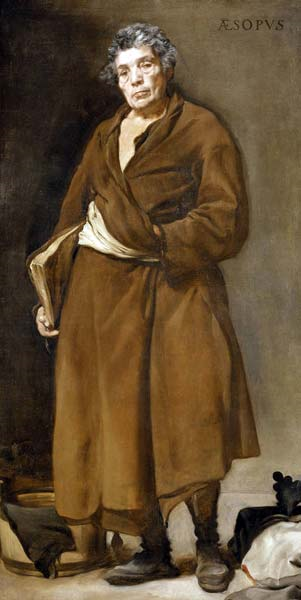 Древнегреческий баснописец
«Лисица и виноград»
Иван  Андреевич  Крылов
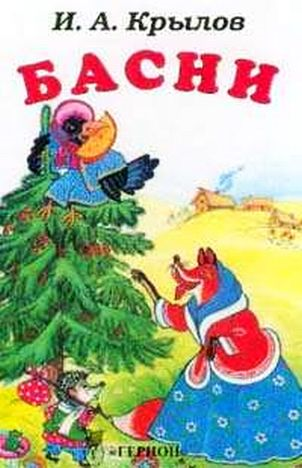 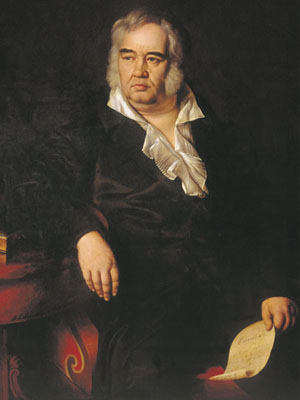 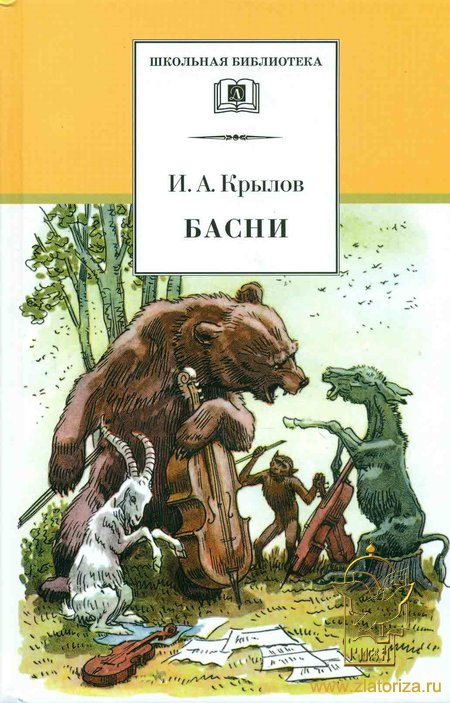 Презентация создана
 учителем начальных классов
ГОУ СОШ г. Москвы
Тутынииной И.Ю.
В презентации использовались материалы сайтов:
http://www.char.ru/books/p162150.jpg
http://img0.liveinternet.ru/images/attach/c/0/46/259/46259189_1247425207_krylov.jpg
http://www.apus.ru/im.xp/050057055054050051052057124053048048124052048048.jpg
http://www.foxdesign.ru/fox/img/fox02b.jpg
http://cvc.cervantes.es/img/citas_claroscuro/velazquez23.jpg
http://www.zlatoriza.ru/uploads/items/big/01-10980.jpg